সবাই কে স্বাগতম
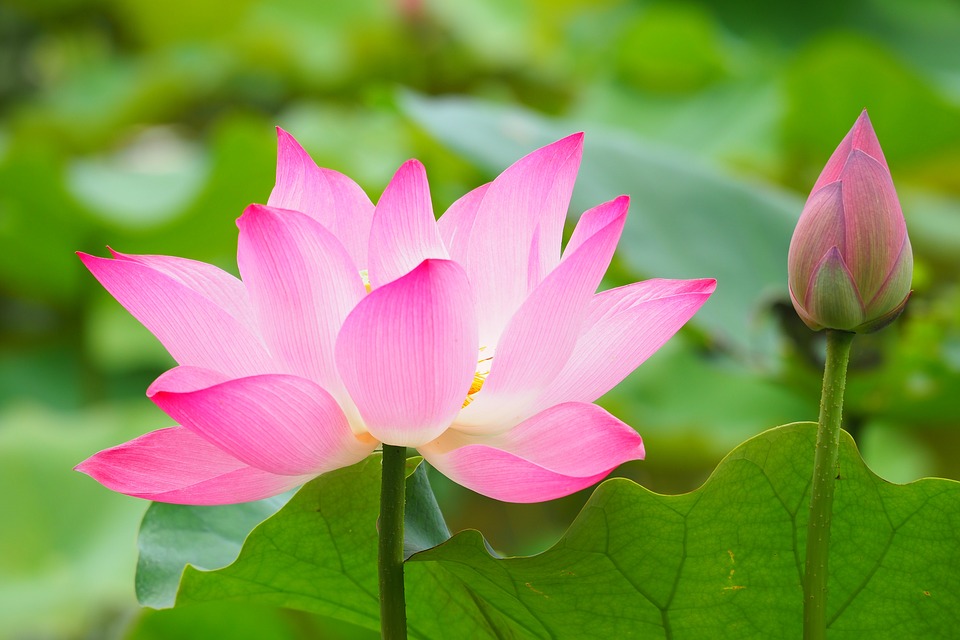 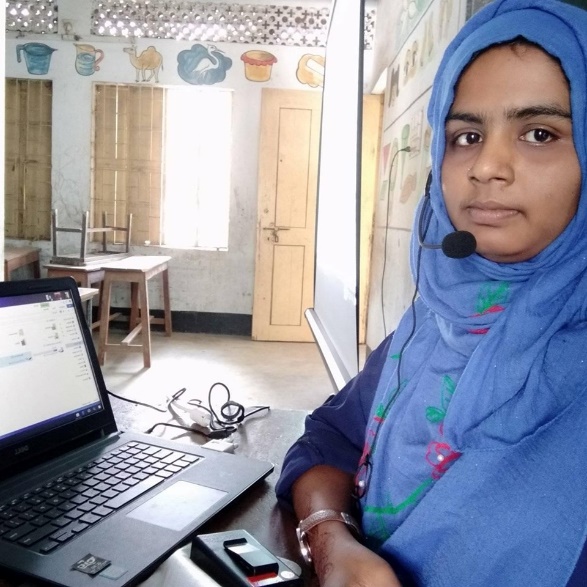 পরিচিতি
মোছাঃ পলি খাতুন 
সহকারী শিক্ষক
পাইকশা সরকারি প্রাথমিক বিদ্যালয়
প্রথম শ্রেণি
বাংলা
শিখন ফল
শোনাঃ-১.১.১,১.২.১,১.২.২,১.২.৩,১.৩.১,১,৩,২। 
বলাঃ- 
১.১.১,১.২.১,১.২.২,১.৩.১,১.৩.২।
নিরাপদ পরিবেশ সৃষ্টি
আমার সাথে হাত তালি  দিয়ে আতা  গাছে তোতা পাখি ছড়াটি বলবে ।
এসো ছবি দেখি
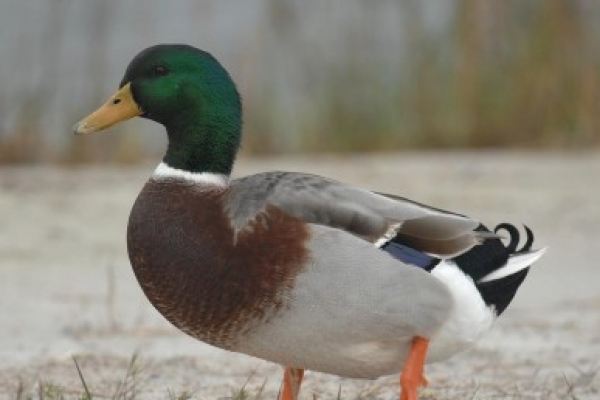 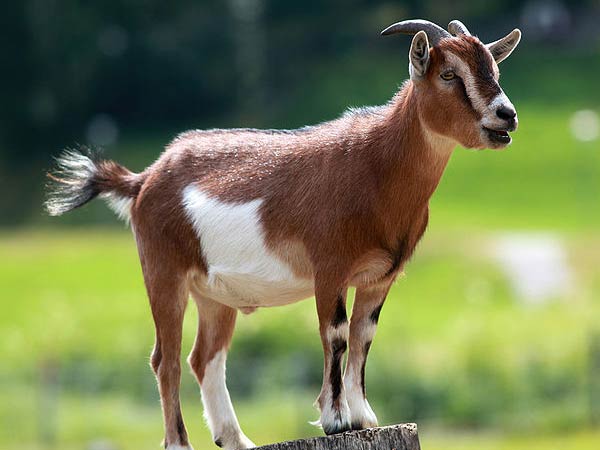 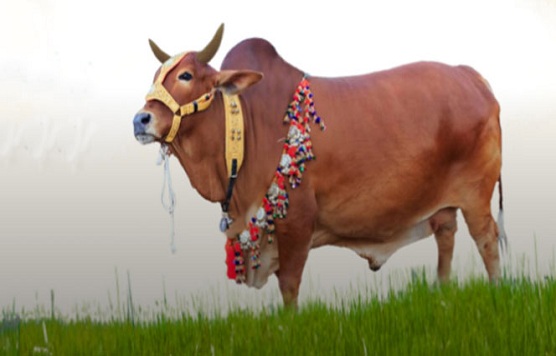 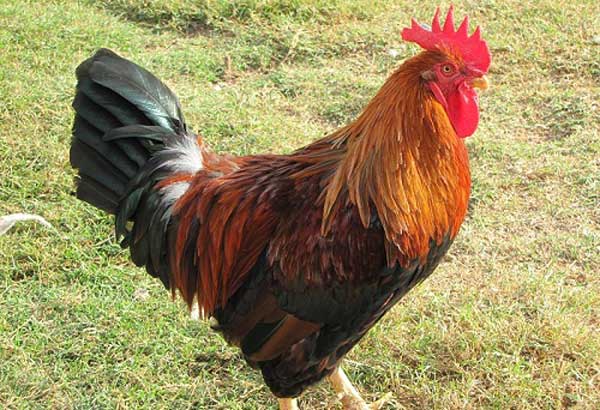 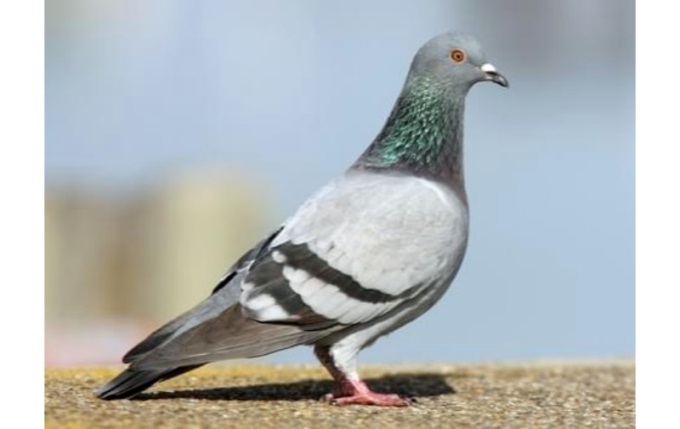 কয়েক টি পোষা প্রাণী
আমরা কে কে ছাগল দেখেছি ?
ছাগল কি কি খায়?
ছাগল কি কি রংয়ের হয়?
এগুলোর নাম বলতে পারবে
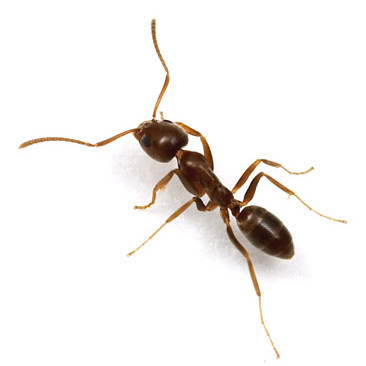 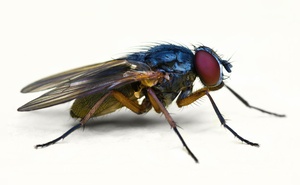 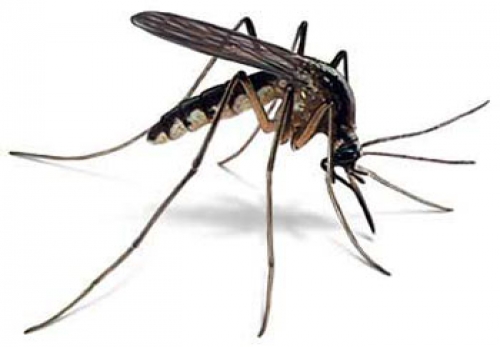 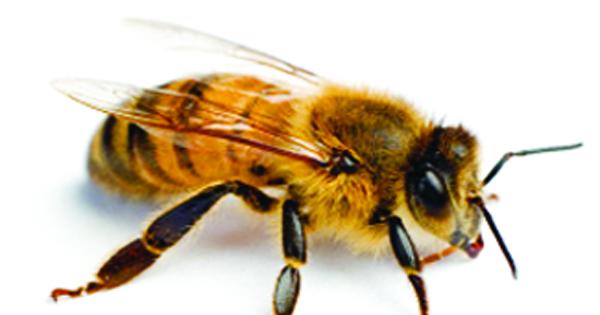 এগুলো হলো মাছি,মশা,
         পিঁপড়া আর অলি।
আমরা কি সবাই অলি চিনি ?
এসো ফল দেখি
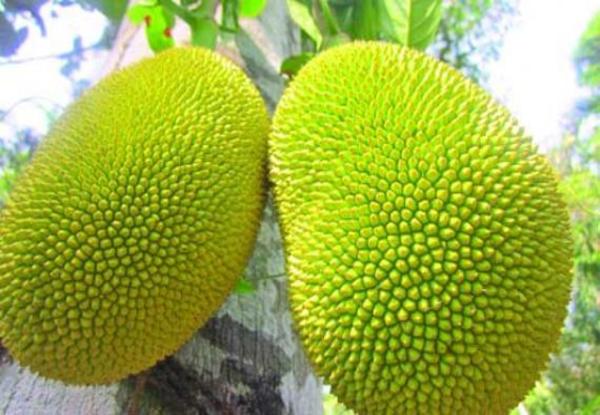 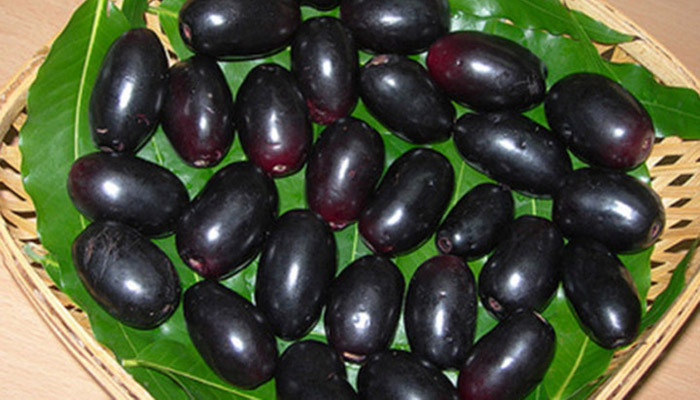 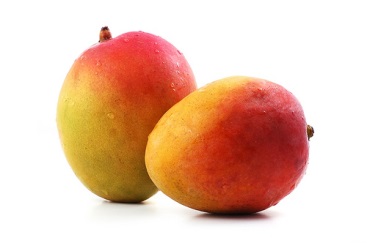 এগুলো আম,জাম,
কাঁঠাল,লিচু, আতা ।
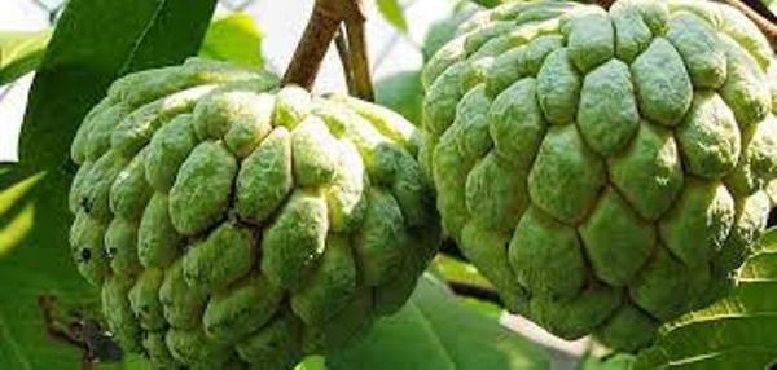 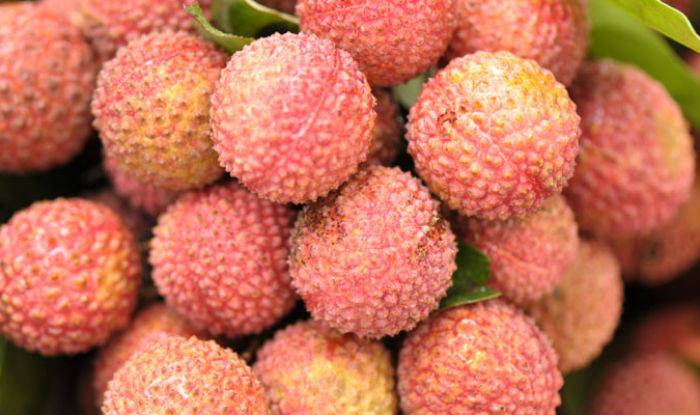 আমরা সবাই আতা চিনি  কি ?
আমাদের আজকের পাঠ
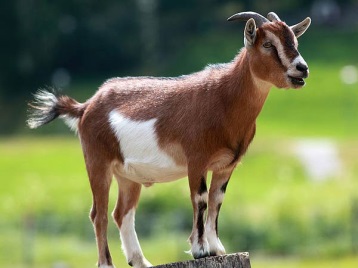 অজ আসে
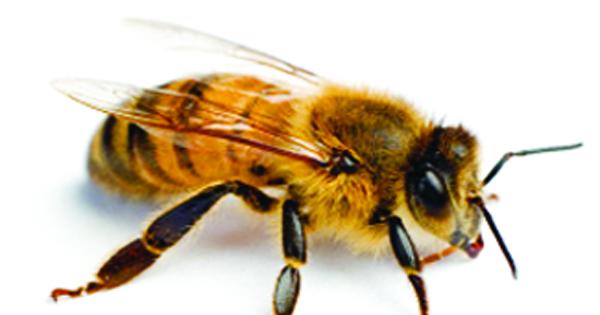 অলি হাসে
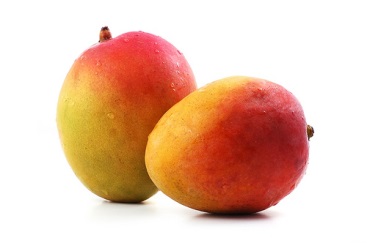 আম খাই
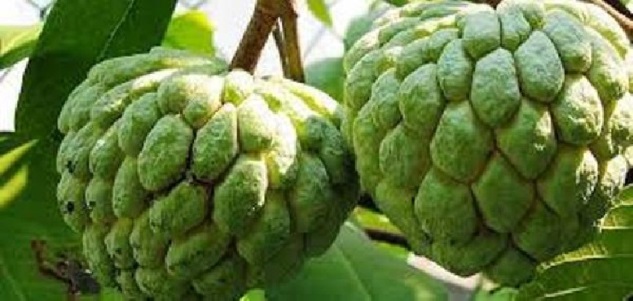 আতা চাই
আজ আমরা শিখলাম
অ তে  অজ ,অলি
আ তে আম,আতা
তোমরা কি অ এবং আ বর্ণ চিনতে পারবে ?
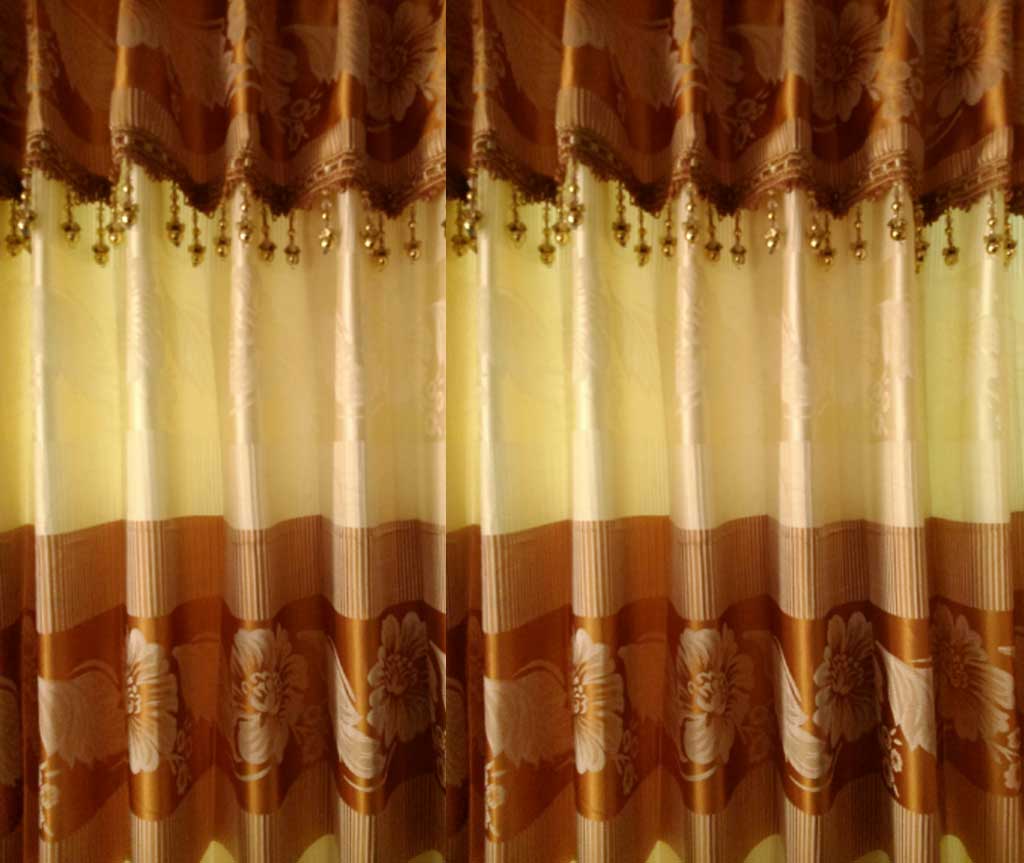 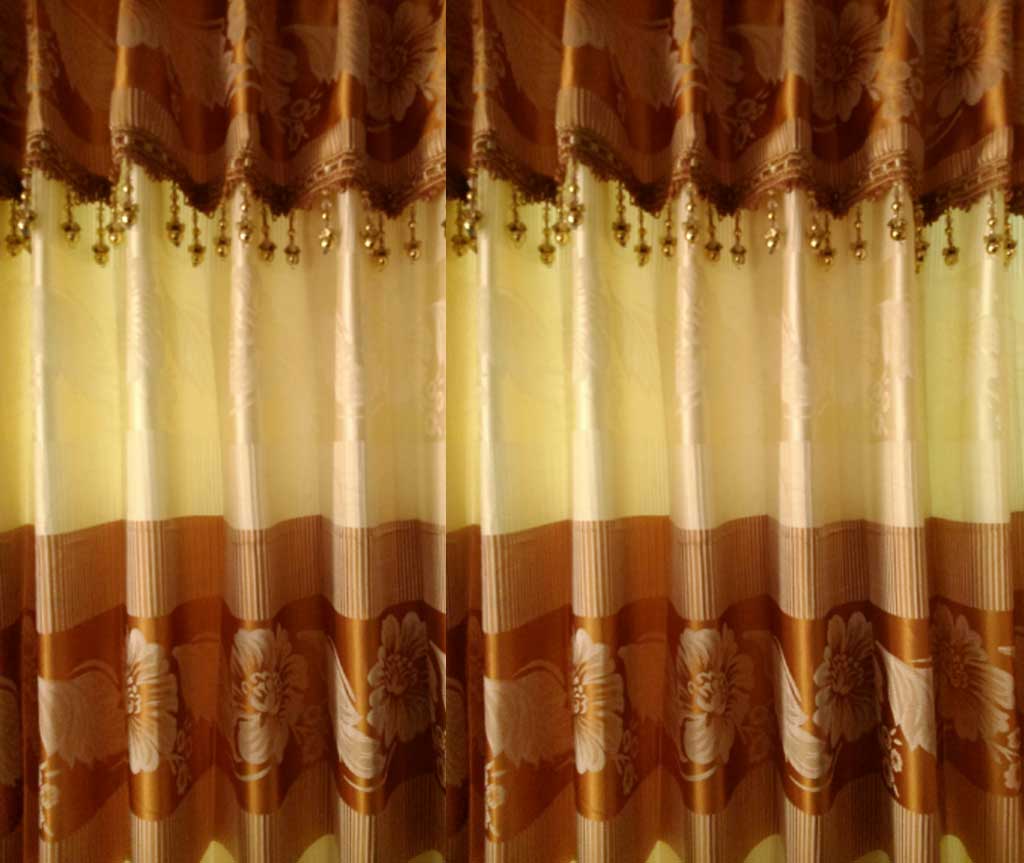 ধন্যবাদ
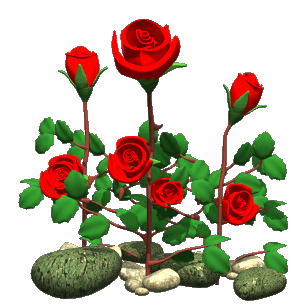